桃園市政府交通方式
桃園火車站轉免費接駁車
自行開車
桃園火車站轉免費接駁車1
桃園火車站出站時
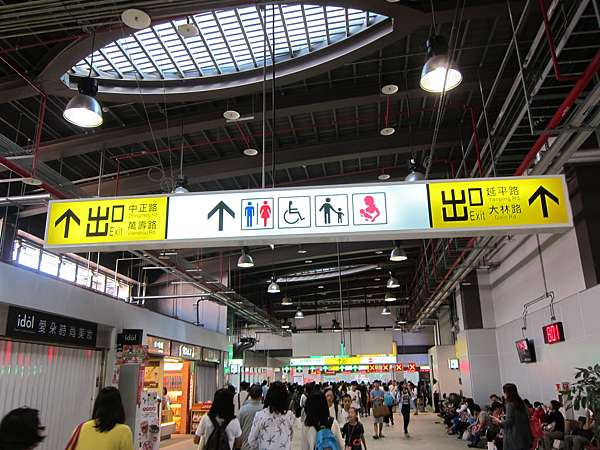 請往左手邊 出口萬壽路方向
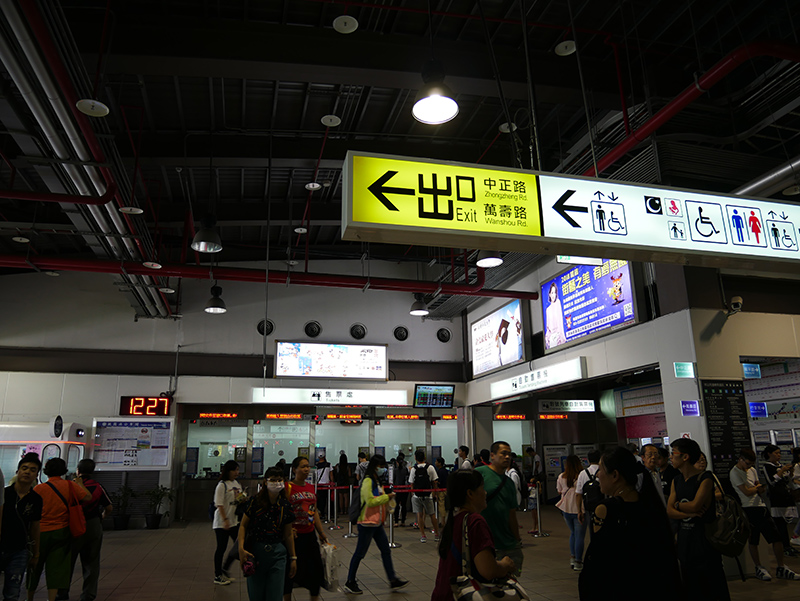 桃園火車站轉免費接駁車2
月台方向
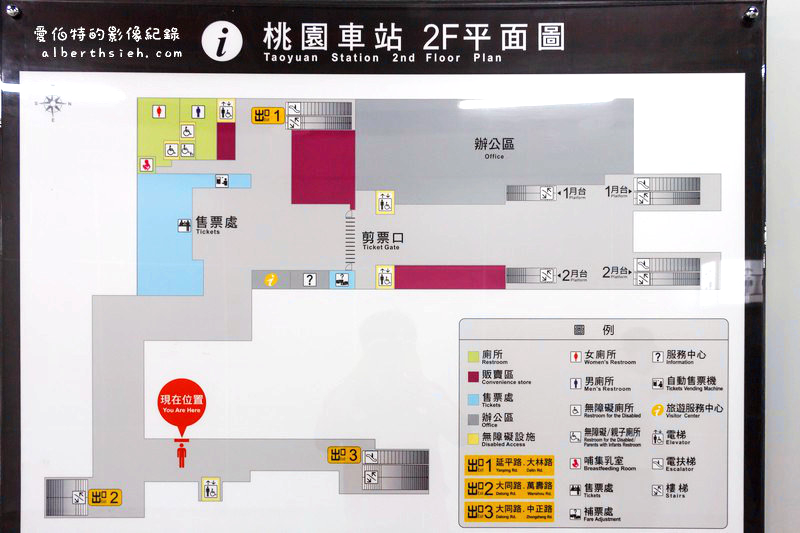 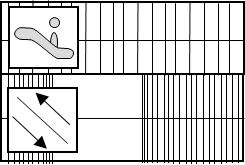 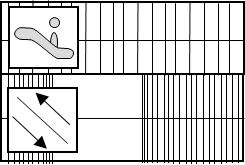 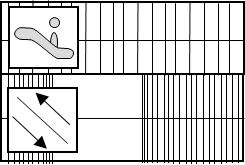 桃園火車站出站時2F平面圖
桃園火車站出站時
請往左手邊 出口萬壽路方向
剪
票
口
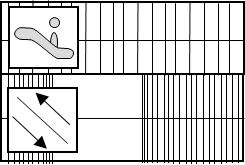 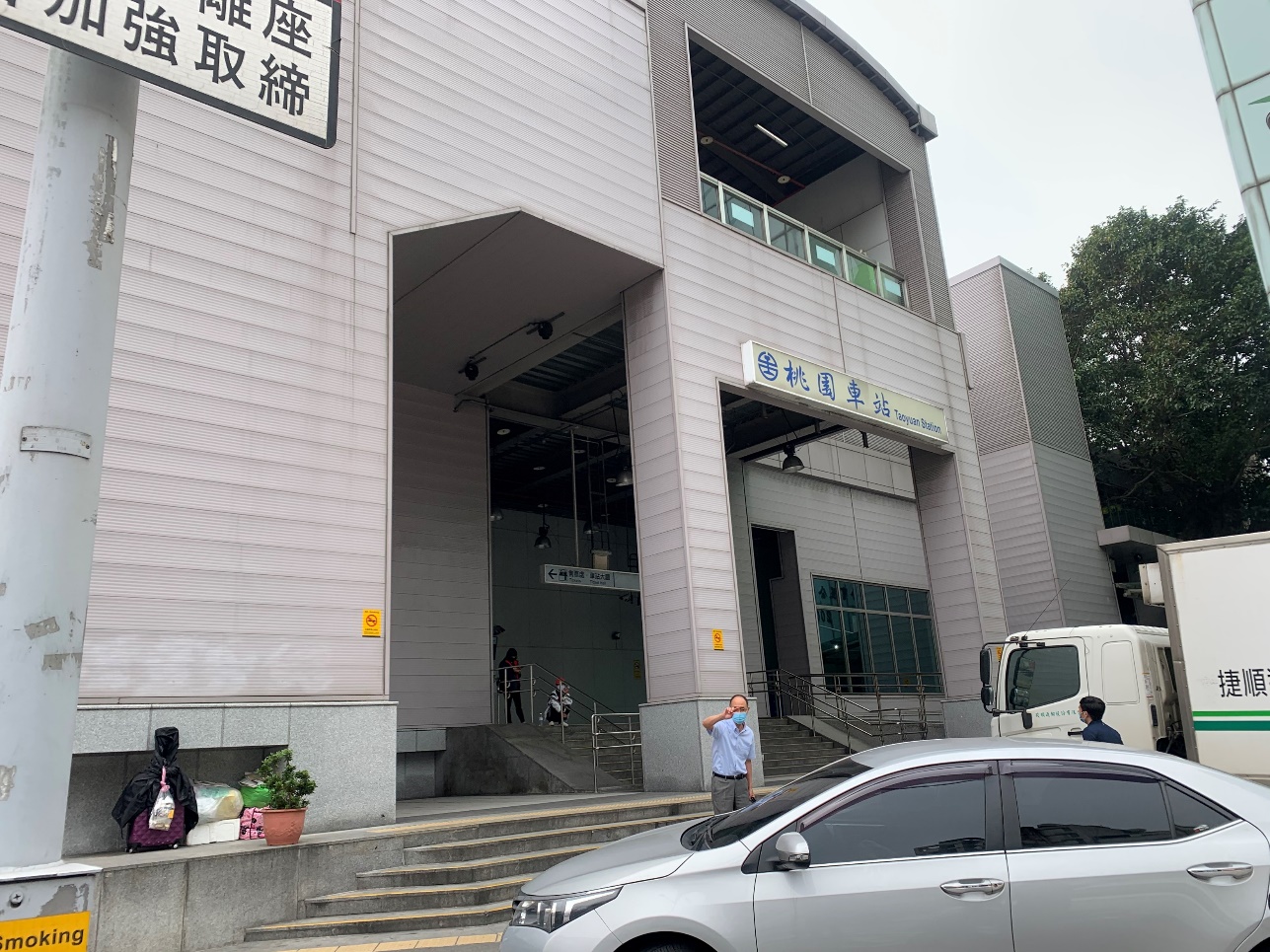 月台方向
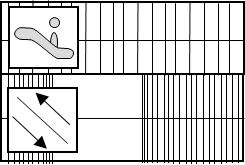 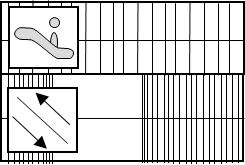 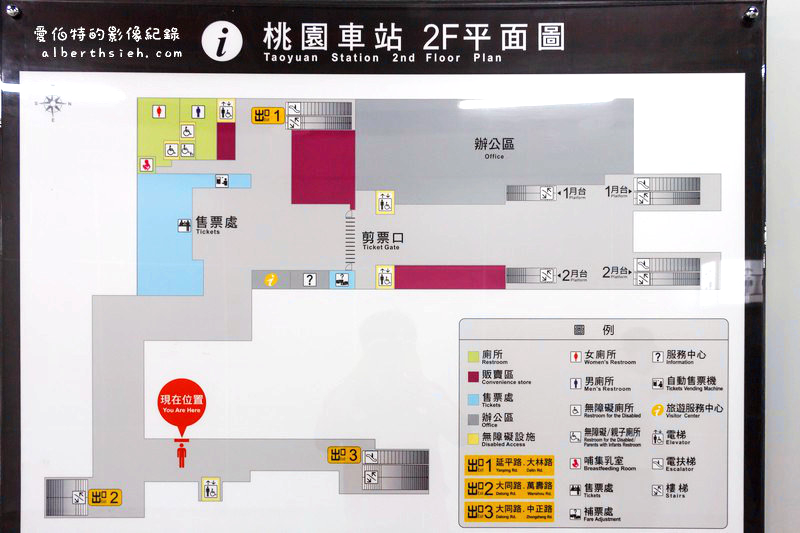 出口中正路方向
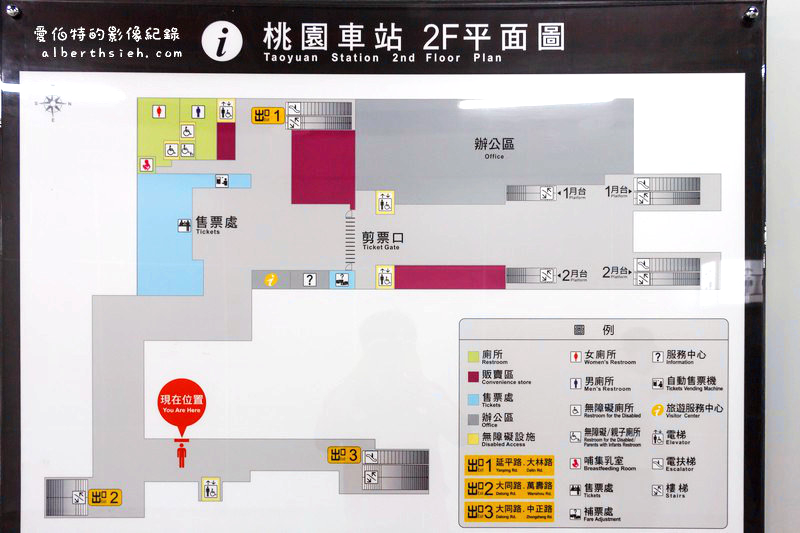 出口萬壽路方向
桃園火車站轉免費接駁車3
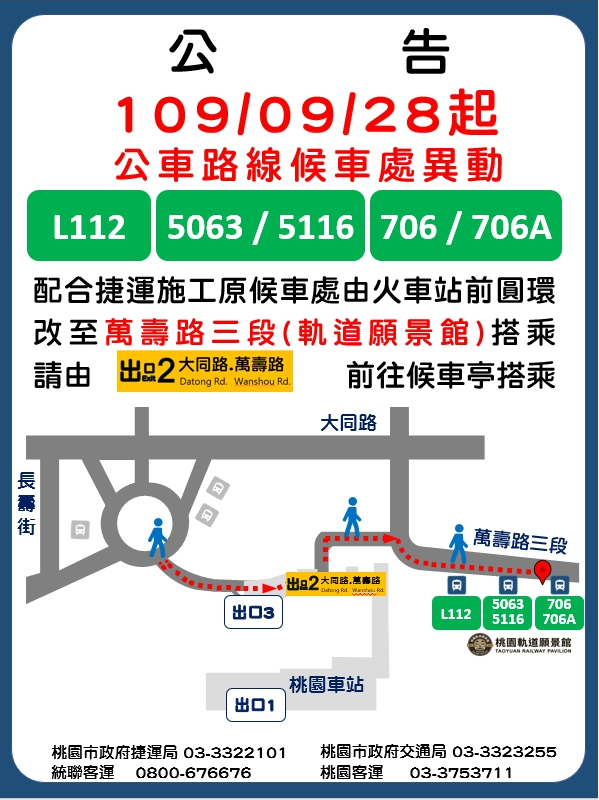 桃園火車站出站後
請往右手邊 有公車亭
請搭乘
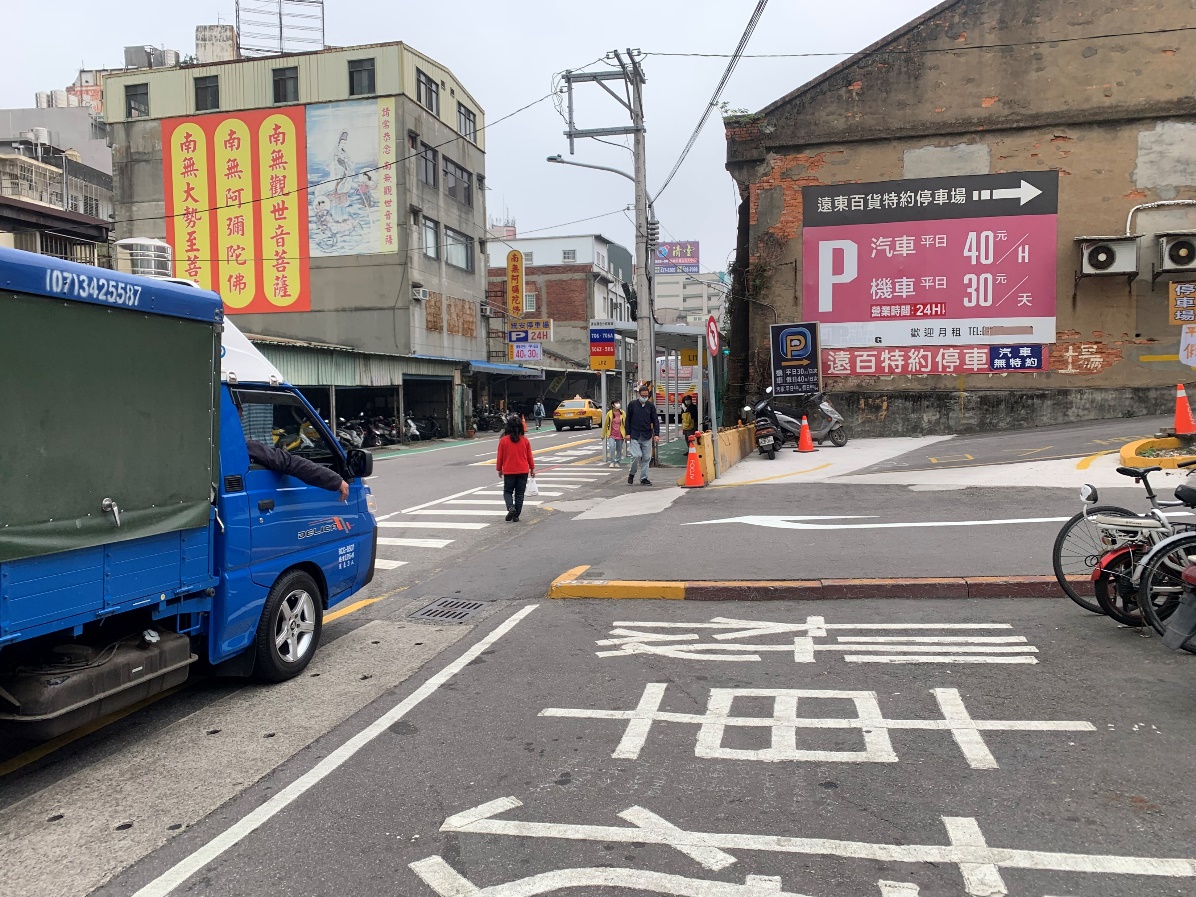 L112
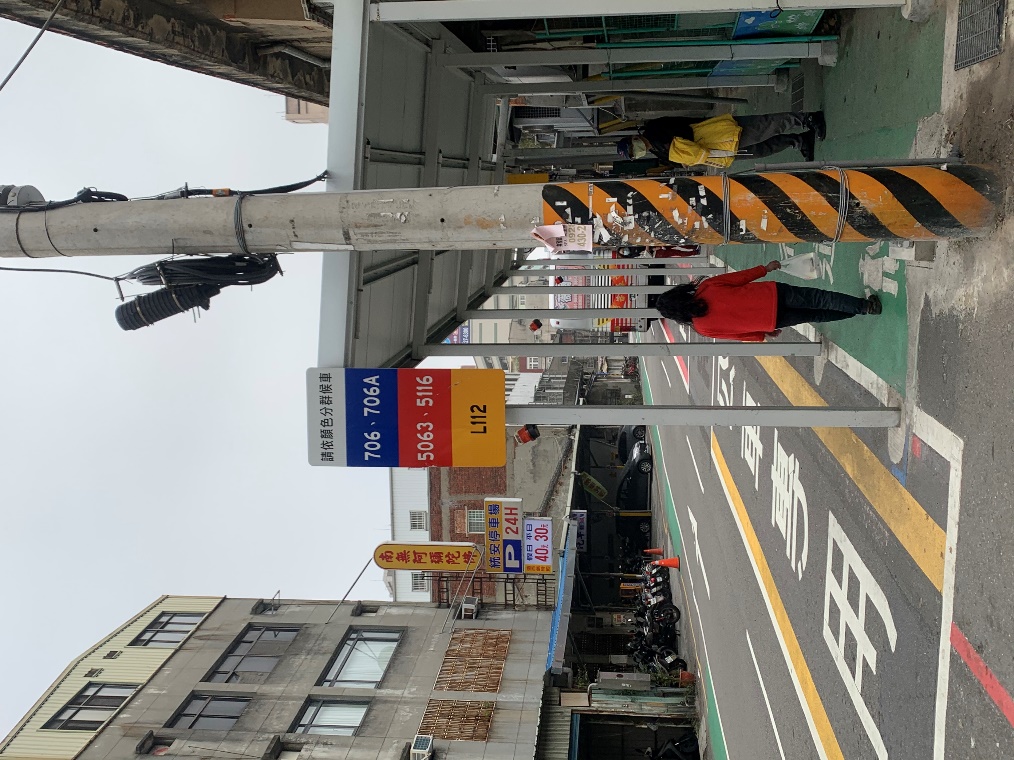 注
意
事
項
上下車過卡，不會扣錢
每15分鐘有一班車
班次停靠3站依序為：桃園火車站-台電大樓-桃園市政府
自行開車
自行開車-南桃園交流道下1
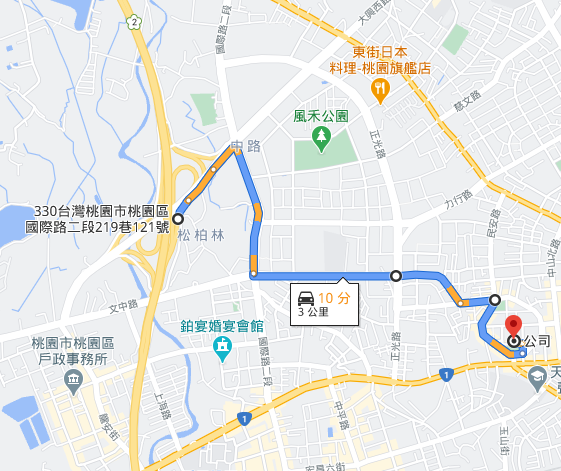 國道二-東-桃園
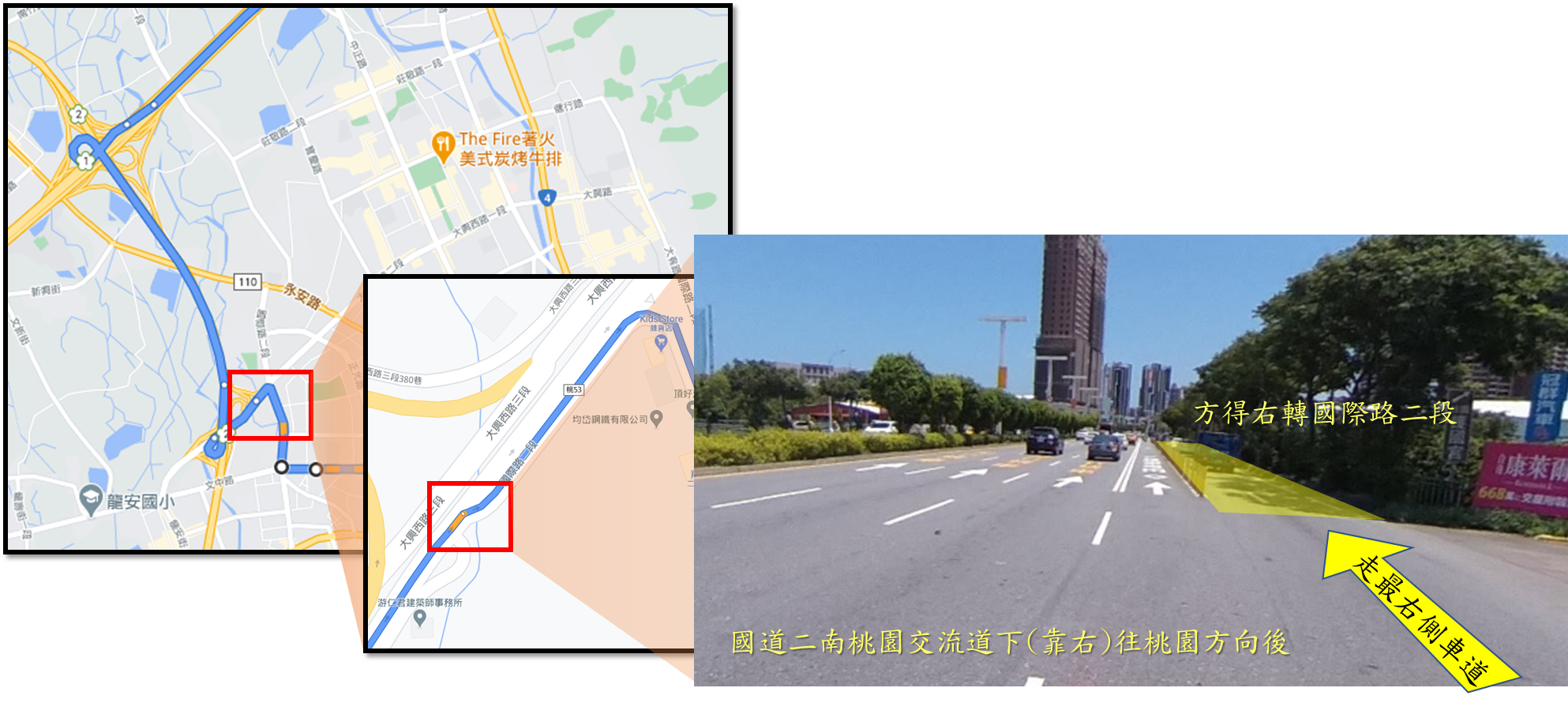 靠右轉國際路二段
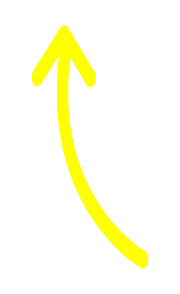 國道二-西-桃園
自行開車-南桃園交流道下2
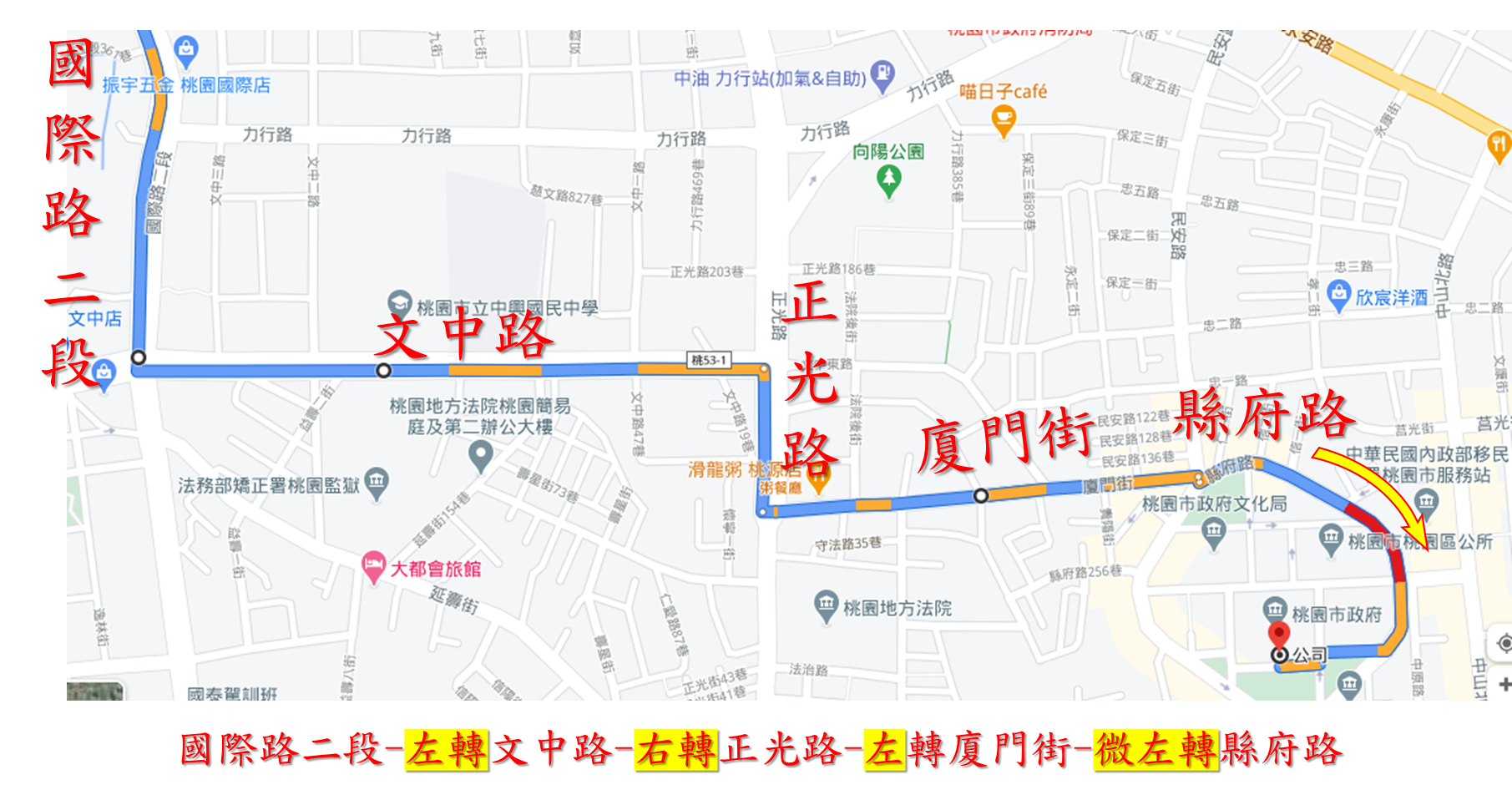 自行開車-南桃園交流道下3
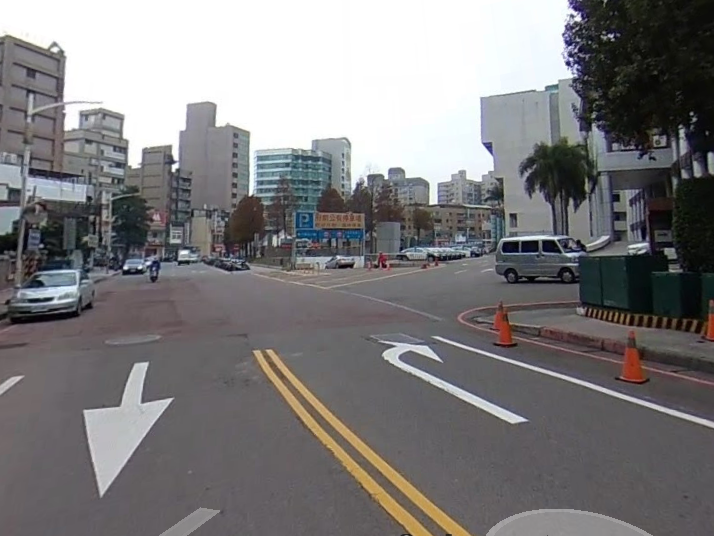 府前廣場地下停車場
出入口
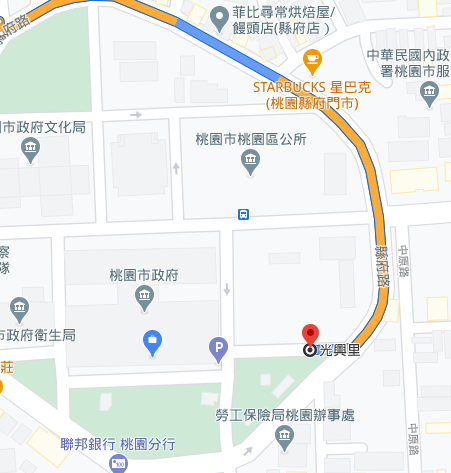 單行道
地下停車場計時收費
周邊停車場
公有府前停車場
公有西門停車場